TNXH
CON VẬT QUANH EM
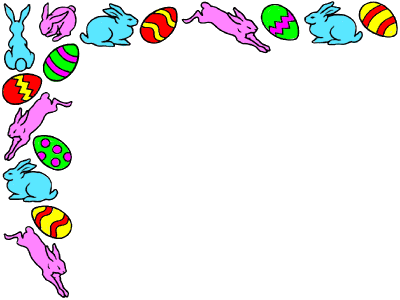 TiÕt 3
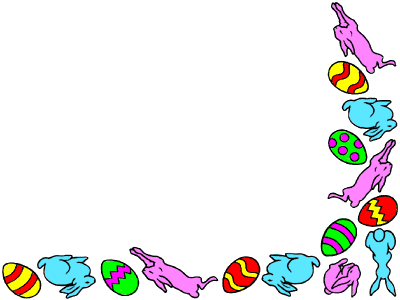 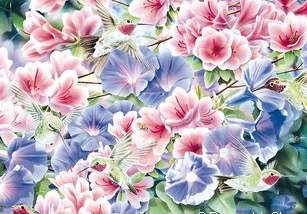 Khởi động
Nêu các bộ phận chính của các con vật?
Các con vật phần lớn đều có đầu, thân và cơ quan di chuyển
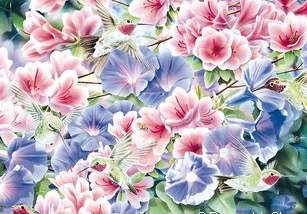 Khám phá
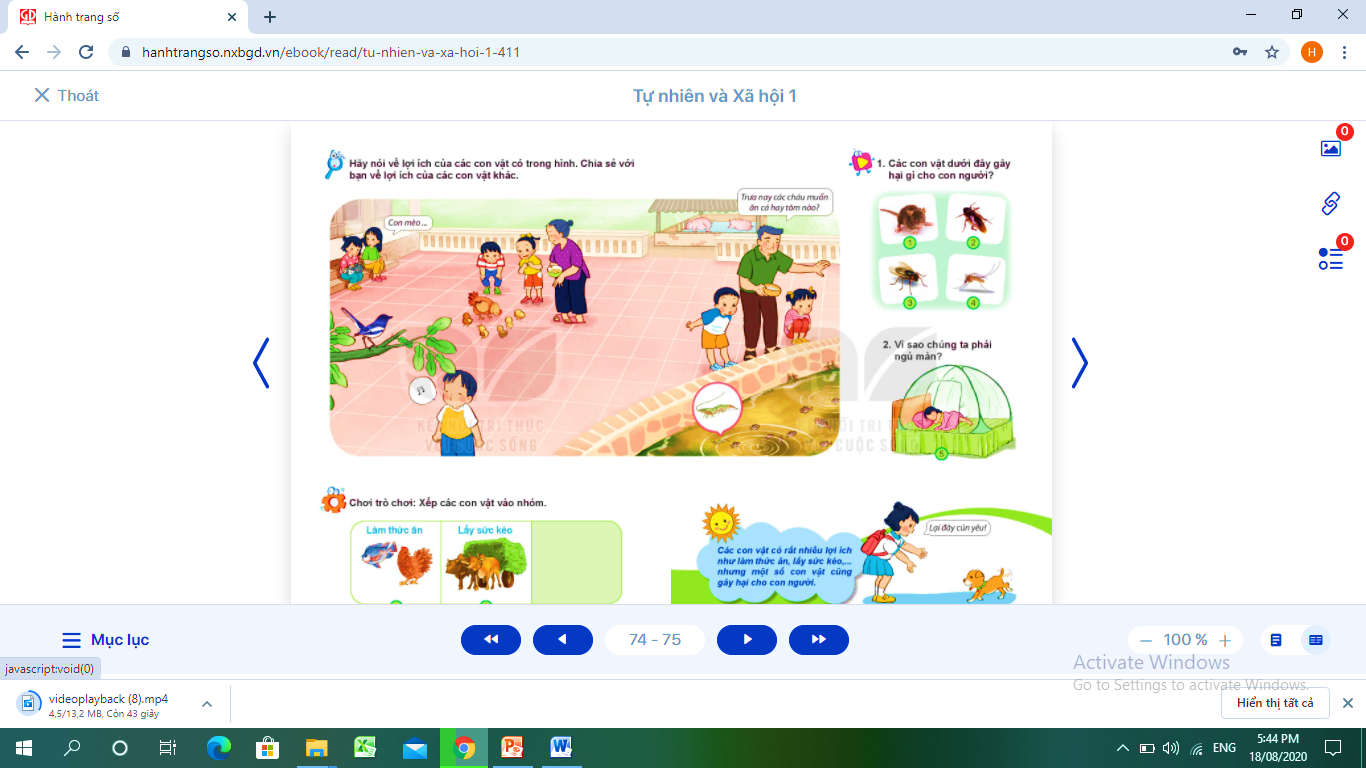 + Tranh vẽ gì?
+ Trong tranh có những con vật gì? 
+ Các con vật đó có những lợi ích gì?
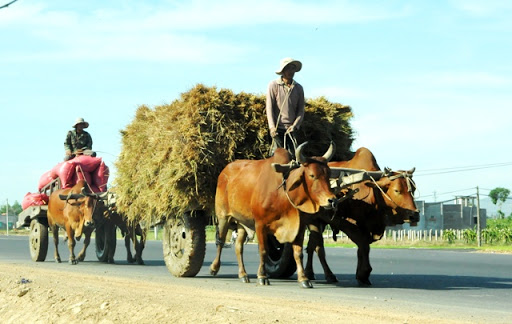 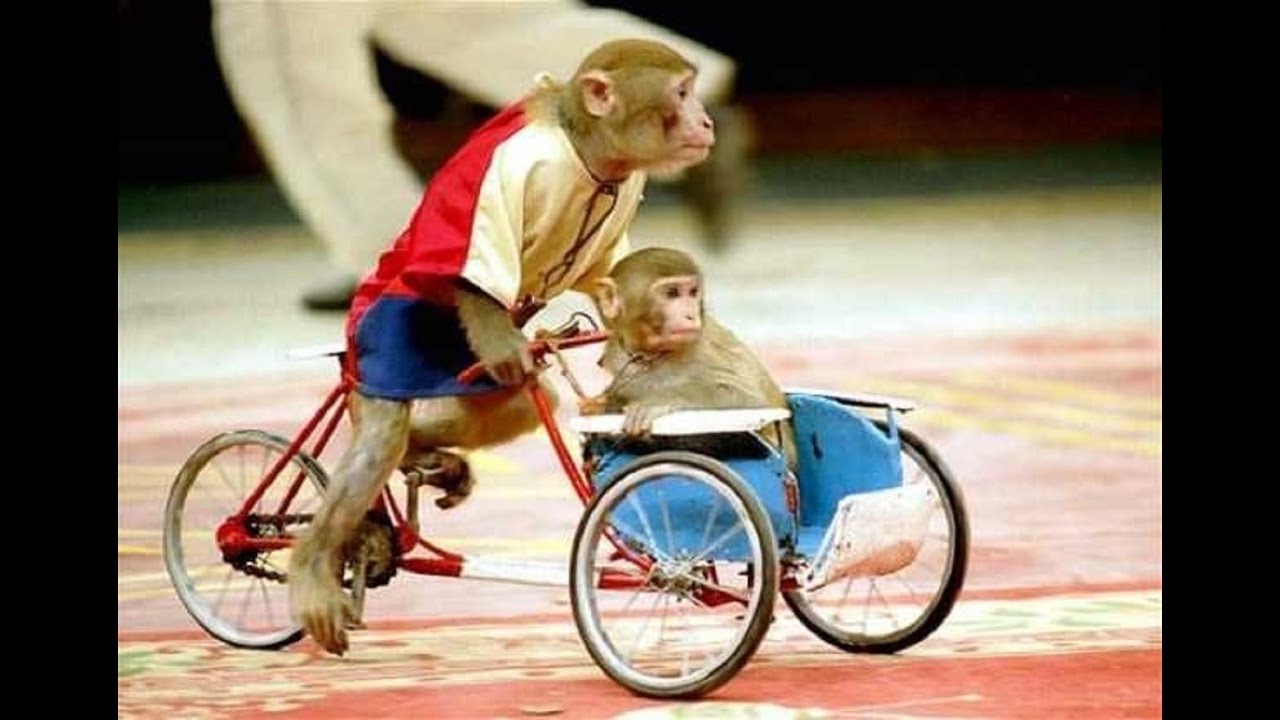 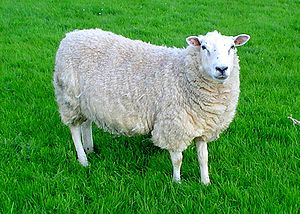 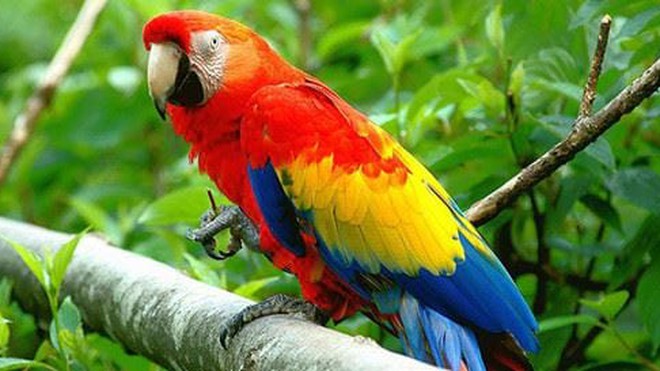 Các con vật có rất nhiều lợi ích như: Làm thức ăn, làm cảnh, lấy sức kéo, lấy lông, làm xiếc...
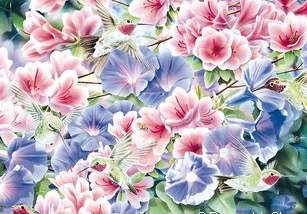 Thực hành
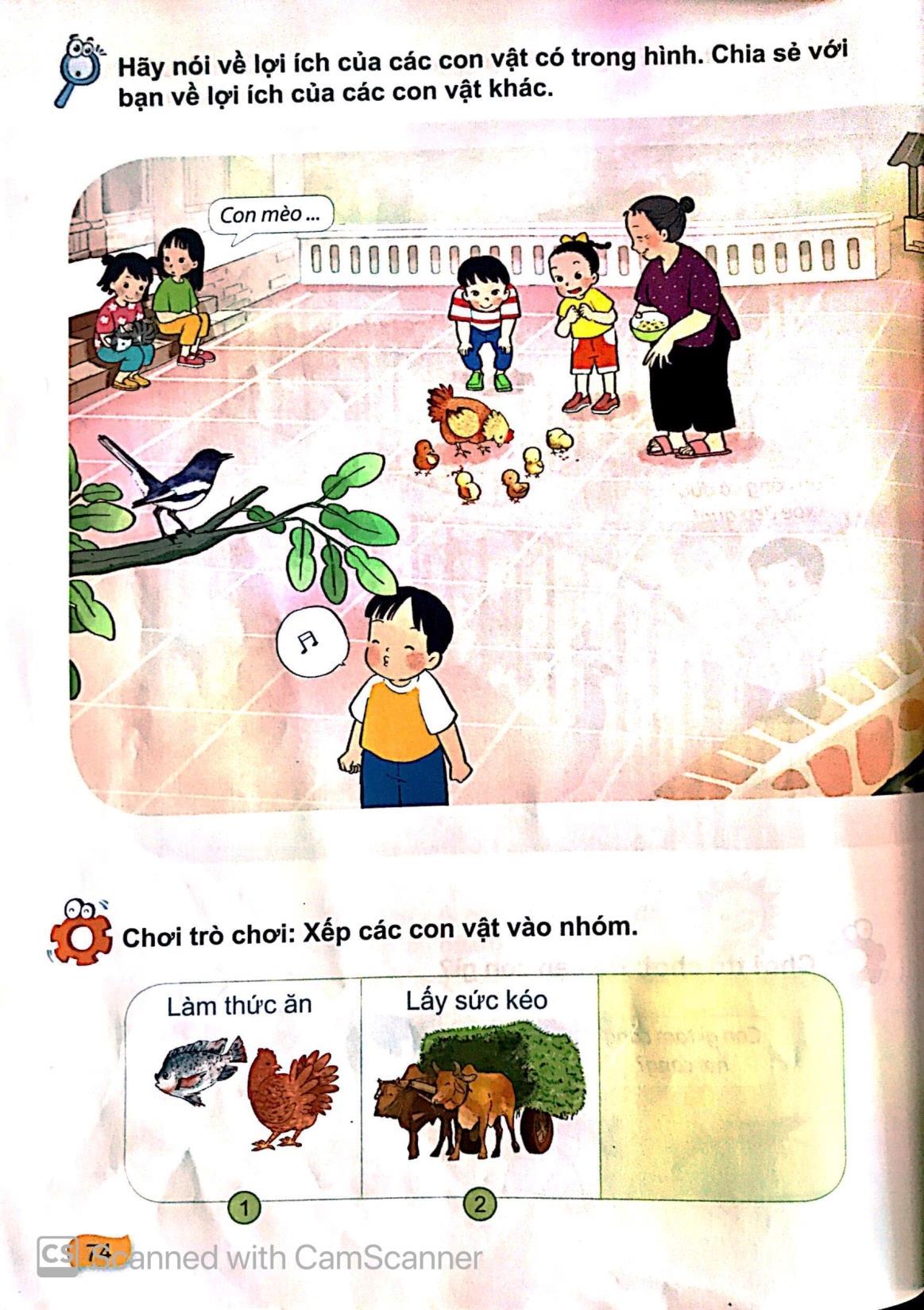 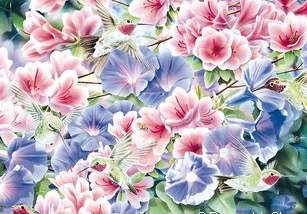 Vận dụng
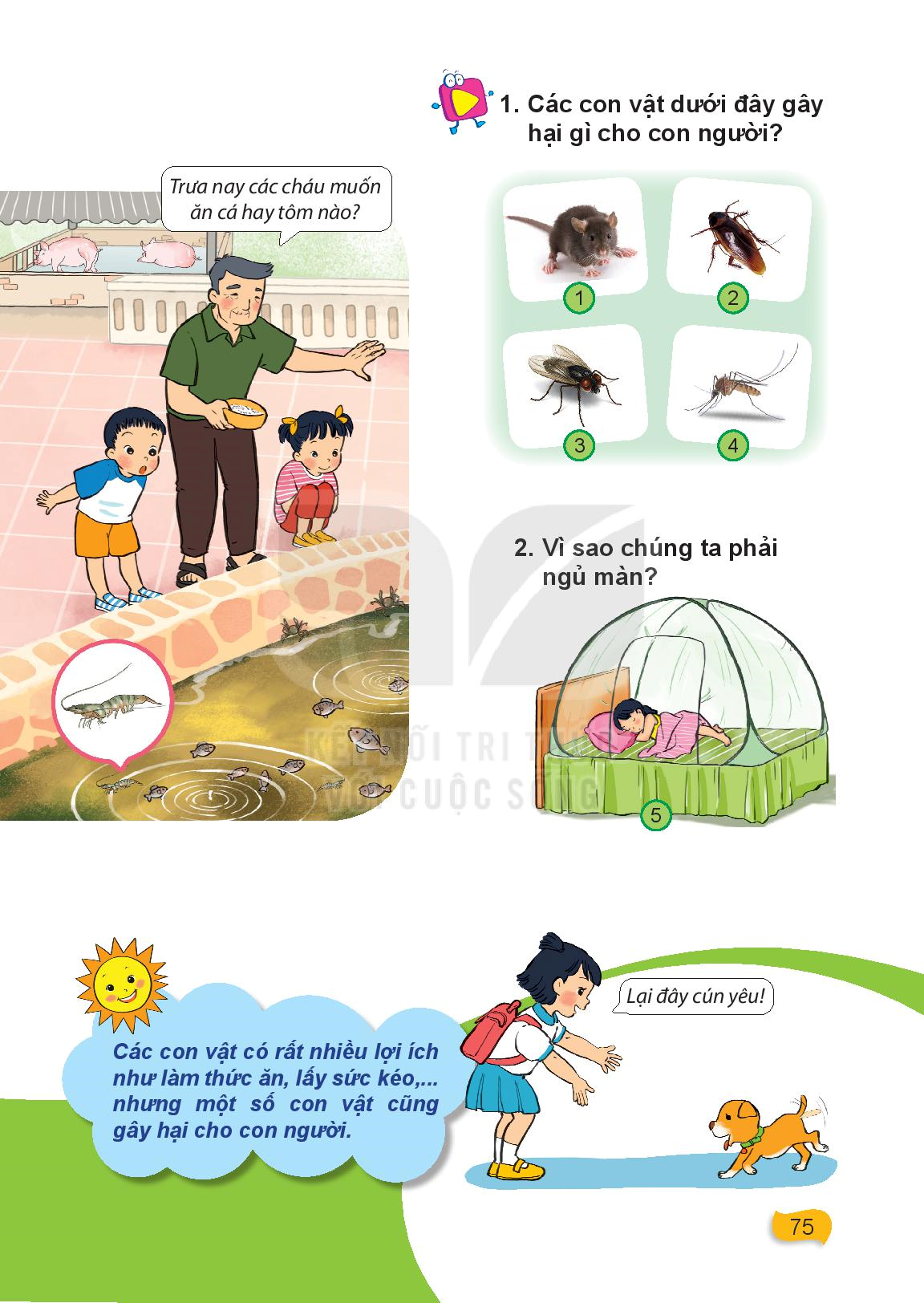 Ngoài các con vật đem lại lợi ích cho con người còn có những con vật gây hại, ảnh hưởng đến sức khỏe, đời sống con người.
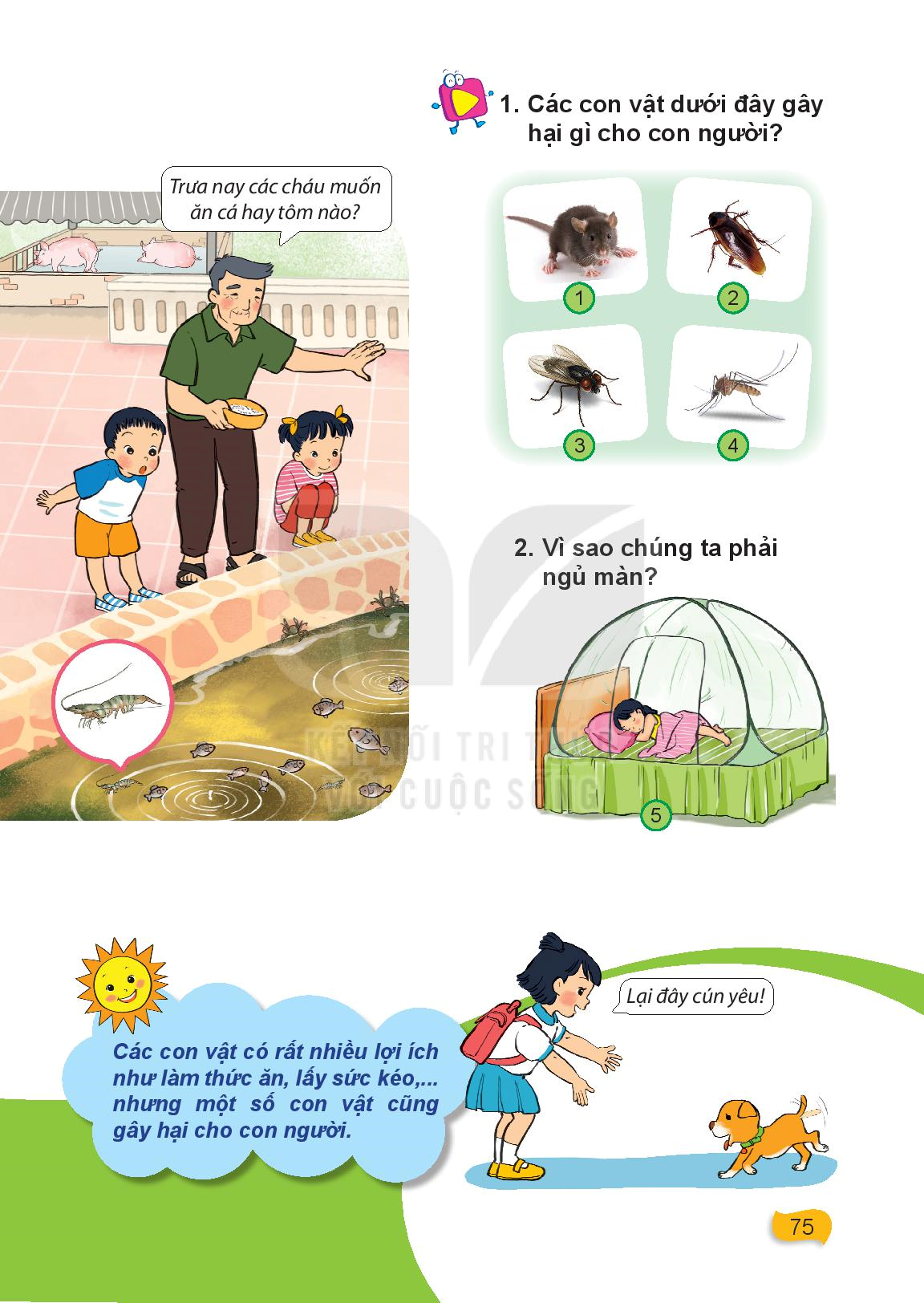 Tranh vẽ gì?
Vì sao chúng ta phải ngủ màn?
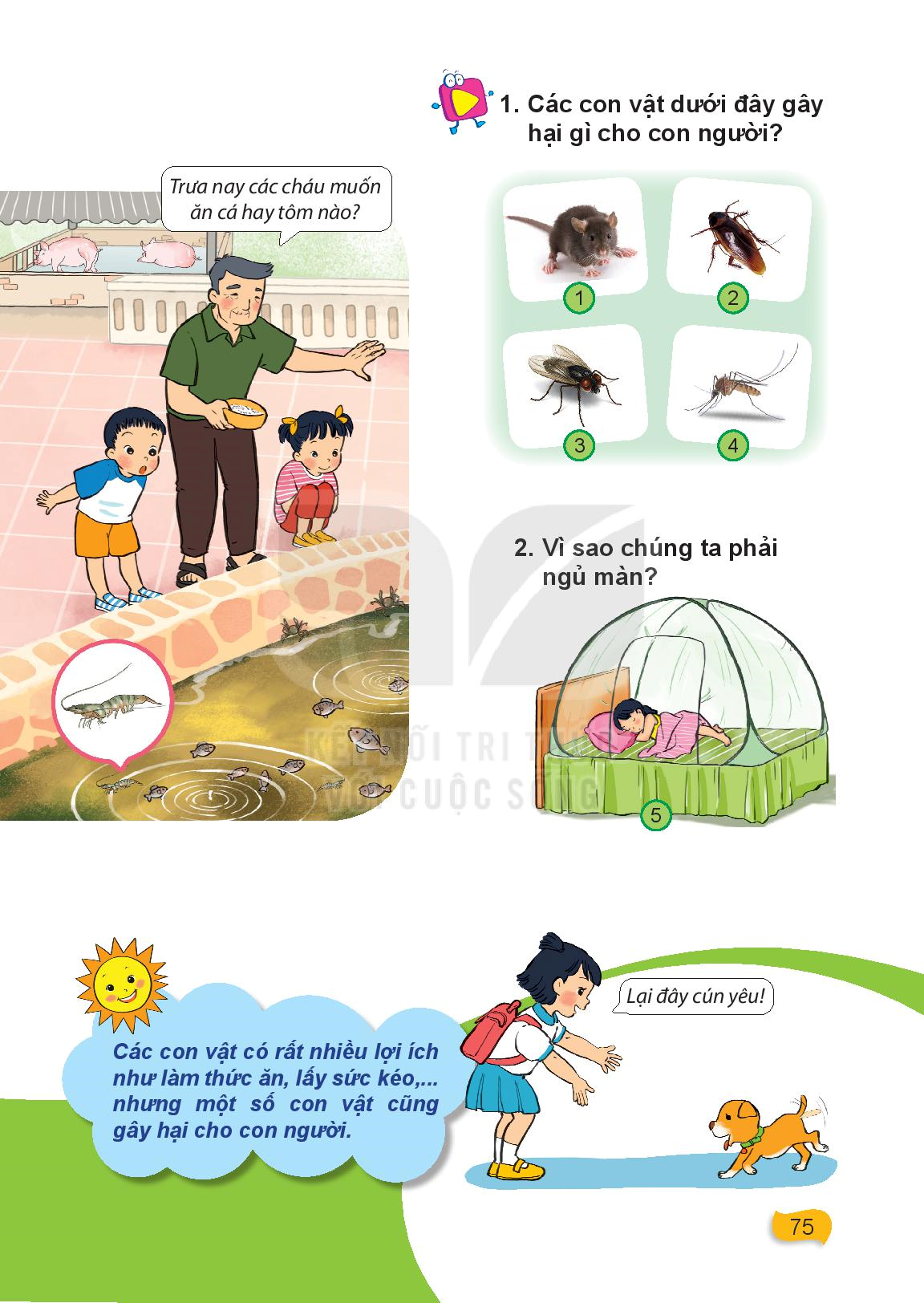 Để phòng tránh bị muỗi đốt – mắc bệnh sốt xuất huyết, khi đi ngủ chúng ta phải ngủ màn.
Để phòng tránh bệnh sốt xuất huyết, ngoài việc ngủ màn ta cần phải làm gì?
Để phòng tránh bệnh sốt xuất huyết ta cần diệt muỗi, diệt bọ gậy, vệ sinh nhà cửa sạch sẽ,...
Đề phòng tránh các con vật gây hại khác, chúng ta phải làm gì?
Ăn uống sạch sẽ, hợp vệ sinh; giữ gìn vệ sinh môi trường sạch sẽ,...
Đối với các con vật có lợi ích, chúng ta cần phải làm gì?
Phải chăm sóc, bảo vệ và yêu quý chúng.
Đối với một số con như: chó, mèo, .. chúng ta cần cẩn thận khi chơi đùa với chúng, đề phòng chúng gây ra những tai nạn thương tích (cào, cắn,..)
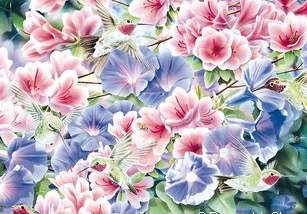 Củng cố - Dặn dò
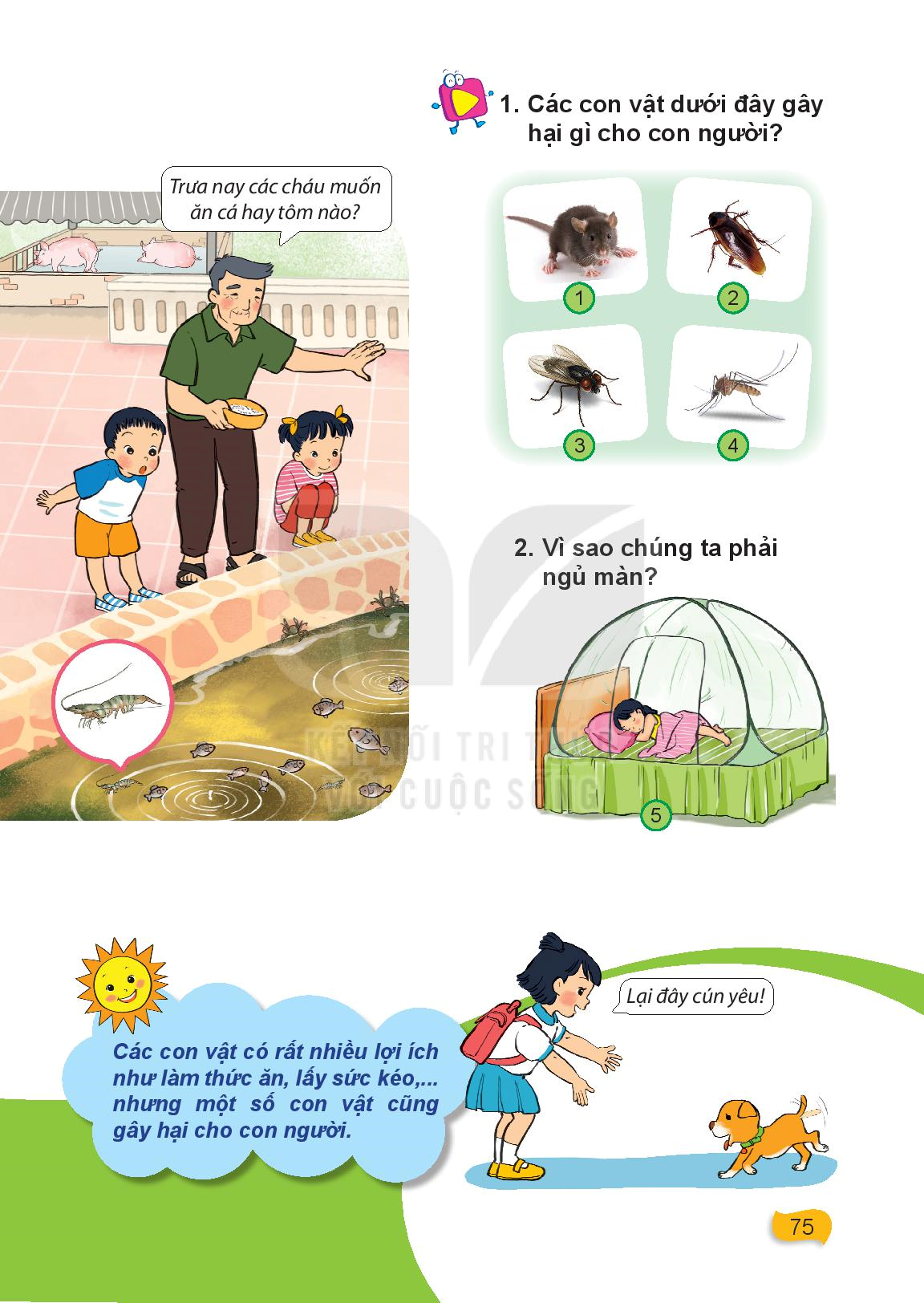